Burocracia e a revolução gerencial — a persistência da dicotomia entre política eadministração
Humberto Falcão Martins
Grupo H
Beatriz TokuzumiFelipe LibonattiLuis RizzoMichel BessaMaría Salomé Taboada
Estrutura do documento
O problema da burocracia
O problema da modernização da administração pública brasileira gerencial” 
Modelos de administração pública:uma tentativa de caracterização da “revolução gerencial”
A revolução gerencial rumo à pós-gerencial
Humberto Falcão Martins
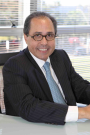 Graduado em AdministraçãoMestre em Administração PúblicaEspecialista em Políticas Públicas e Gestão Governamental Doutor em Administração
Epistemologia:origem e validade do conhecimento
O problema da burocracia
O problema epistemológico
Duas perspectivas da sociologia:
A das organizações:
Relação de disfuncionalidade entre organização burocrática (seus atributos morfológicos) e fenômeno burocrático (burocracia enquanto forma de dominação racional-legal )
A da administração:
princípio do one best way (o tipo-ideal burocrático) para a eficiência.Muitos teóricos da administração ainda consideram Weber, com poucasvariações, o pai da burocracia
Traços em comum:

Falham ao tentar conceituar a burocracia a partir da organização burocrática, porque “antes de mais nada, burocracia é poder” 

Confusão entre organização burocrática e no tipo ideal descrito por Weber.
O problema político da burocracia Webber
Desintegração
Quando não se consegue tal controle, a burocracia usurpa o processo de decisão política de acordo com sua tendência fundamental ... de transformar todos os problemas políticos em
problemas administrativo” (BENDIX, 1986: 338; trecho grifado refereseà MANHEIM, 1949:105).
A integração entre política e administração no contexto da governança contemporânea
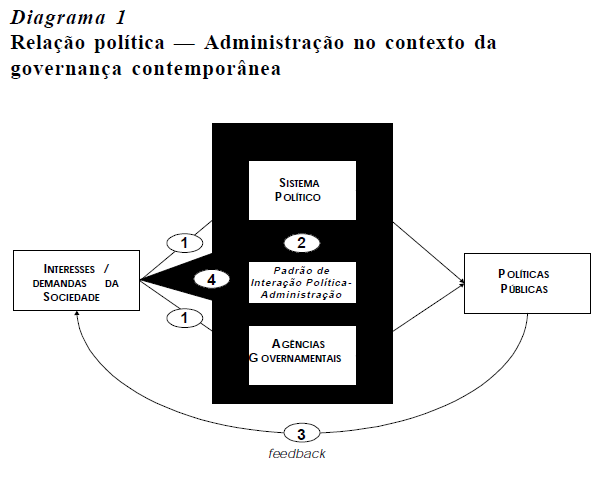 Diagrama :Relação política — Administração no contexto da governança contemporânea
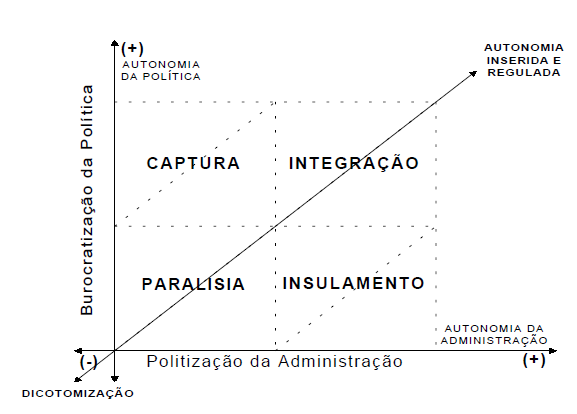 Diagrama : Integração política — Administração: autonomia inserida e regulada
O problema da organização pós-burocrática
bastaria que o sistema social se afastasse um pouco desse modelo,
que se descentralizasse, que se flexibilizasse para deixar de ser uma
organização burocrática
Nesta perspectiva, a superação
da crise da administração pública através de uma alternativa
pretensamente pós-burocrática se restringe à modernização das
formas burocráticas enquanto burocracia, não se relacionando, como
seria recomendável, ao equacionamento dialético da questão, qual
seja à busca de paradigmas de administração pública que integrem
a racionalidade política e a racionalidade instrumental numa
racionalidade superior (GUERREIRO RAMOS, 1983; 1981; OFFE,
1984), uma racionalidade inserida e regulada.
A utopia pós-burocrática é o
sentido correto de superação das disfunções burocráticas na
sociedade burocrática.
Promesse de bonheur disfunções políticas da burocracia no contexto social
O problema da modernização da administração pública brasileira gerencial
A modernização da administração pública é marcada pela dicotomização entre política e administração.Substituição da administração patrimonial pela burocrática.

Descontinuidade político-administrativa do Estado.
Estado Novo
	Redemocratização
A Era Vargas marca o advento de um Estado Administrativo no Brasil: →DASP 

Propunha uma verdadeira revolução na administração pública;

Disfuncionalidade: caráter hermético e extrapolação de funções

Clientelismo e Estado administrativo (política)


	        Período 1945 - 1964

Desmonte do Estado Novo → Dutra 

Dirigismo Estatal → Vargas

Estratégias desenvolvimentistas estatais → JK

Disfuncionalidade burocrática → Quadros e Goulart
Regime Militar Redemocratização
Compromisso básico era o melhoramento da administração pública

Restruturação da administração federal  → administração indireta

Modelo de “administração para o desenvolvimento” →  manutenção do autoritarismo

Insulou o Estado da Política e manutenção do Patrimonialismo  

	

	      Deterioração da 	     			administração pública
	
Administração pública vira um instrumento de governabilidade

Ajuste do setor público devido a crise econômica

Padrão de regulação política clientelista e de inserção essencialmente corporativo
Modelos de administração pública:uma tentativa de caracterização da “revolução gerencial”
Uma visão ortodoxa da administração pública

Busca o fortalecimento institucional de organizações e poderes
Controle federal central sobre atividades de planejamento
Interferência política limitada sobre a administração
Ênfase nos cidadãos e usuários 
Preenchimento de cargos-chaves por funcionários de carreira e bem capacitados
Uma visão liberal da administração pública
Modelo de administração pública baseado na lógica de mercado
Privilegia privatizações, terceirizações e voluntarismo
Descentralização da administração para as esferas estaduais e municipais
Preenchimento de cargos chaves por indicados compromissados com a agenda política partidária
Decisões feitas a partir de análises custo-benefício
Uma visão empreendedora da administração pública
Prescrição de técnicas empresarias
Preferências por terceirizações, voluntarismo, parcerias governo-sociedade civil
Descentralização e desconcentração
Antevisão estratégica de serviços
Imagem do cliente como consumidor
Avaliação e financiamentos baseados em resultados
Uma reconstituição da administração pública da “revolução gerencial”
A revolução gerencial é um conjunto de respostas e questionamentos à crise do Estado conforme se afigurou na Grã-Bretanha e Estados Unidos nos anos 80

Motivos da crise
Fim do desenvolvimentismo pós-guerra, crises do petróleo, instabilidade do mercado financeiro, entre outros;
Crise do welfare state keynesiano
Disfunções burocráticas
Ingovernabilidade
Características genéricas dos modelos de administração públicas da revolução gerencial
Caráter estratégico
Descentralização
Desempenho crescente
Competitividade interna e externa
Transparência e cobrança de resultados
Modelos de administração pública da revolução gerencial apresenta sempre uma dicotomia entre política e administração (burocracia).
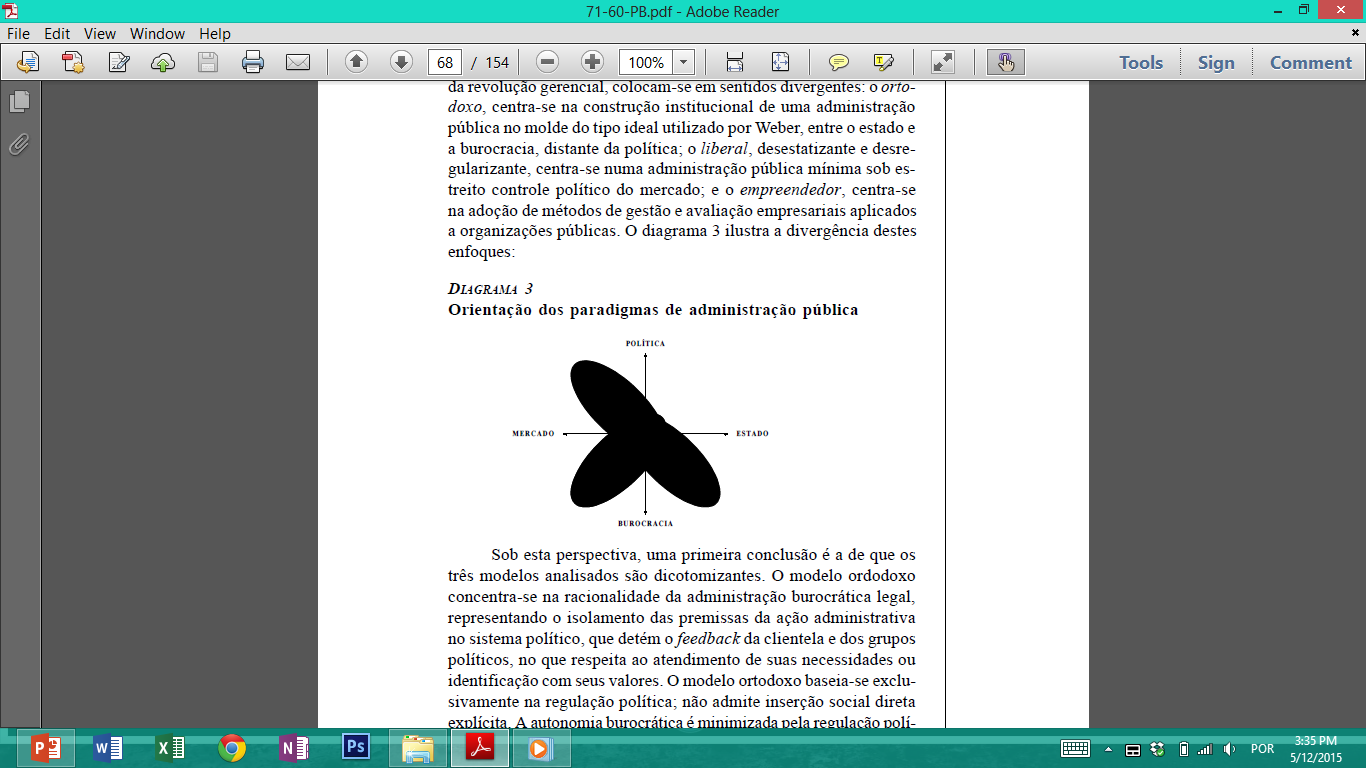 liberal
empreendedor
ortodoxo
A revolução gerencial rumo à pós-gerencial
Burocracia pública é modernizável gerencialmente e passível de inserção social
Tendência ao surgimento de abordagens para repensar o estado da arte sob novas perspectivas
Evolução do pensamento da administração pública
Integração da visão de administração pública, sem a dicotomia tradicional
Referências
MARTINS, H. (Jan-Abr 1997). Burocracia e a revolução gerencial — a persistência da dicotomia entre política e administração, Revista do Serviço Público, Ano 48, Número 1, p. 42 – 78.
http://ebape.fgv.br/node/1352
Obrigado!